数字电路与逻辑设计实验
计算机学院
黄倩怡
2024-2025学年第二学期
inputs
outputs
J
K
CLK
↓
0
0
No change
1
↓
0
0
1
RESET
↓
0
1
1
0
SET
↓
1
1
Toggle
实验10 触发器的应用
J-K触发器
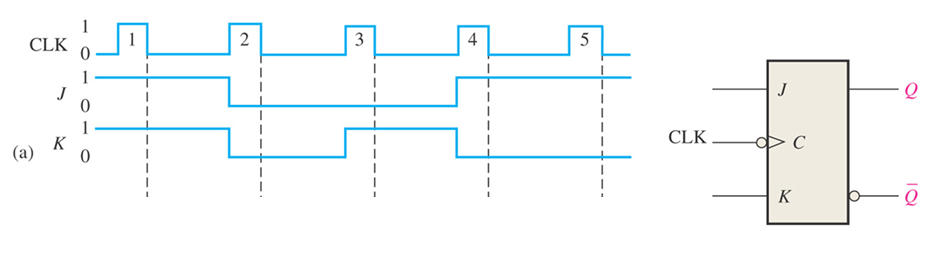 2
触发器异步清零
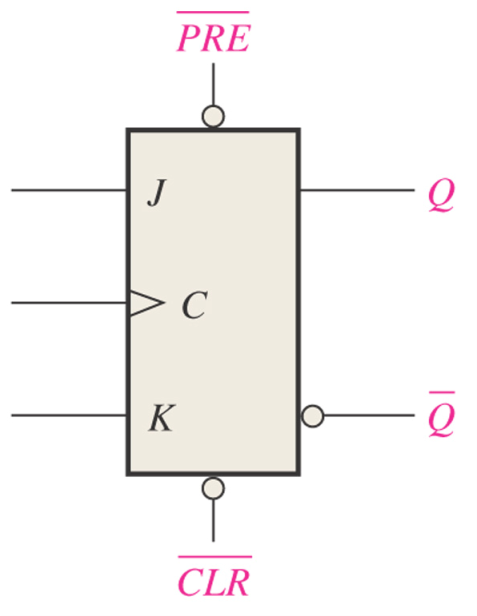 3
D触发器
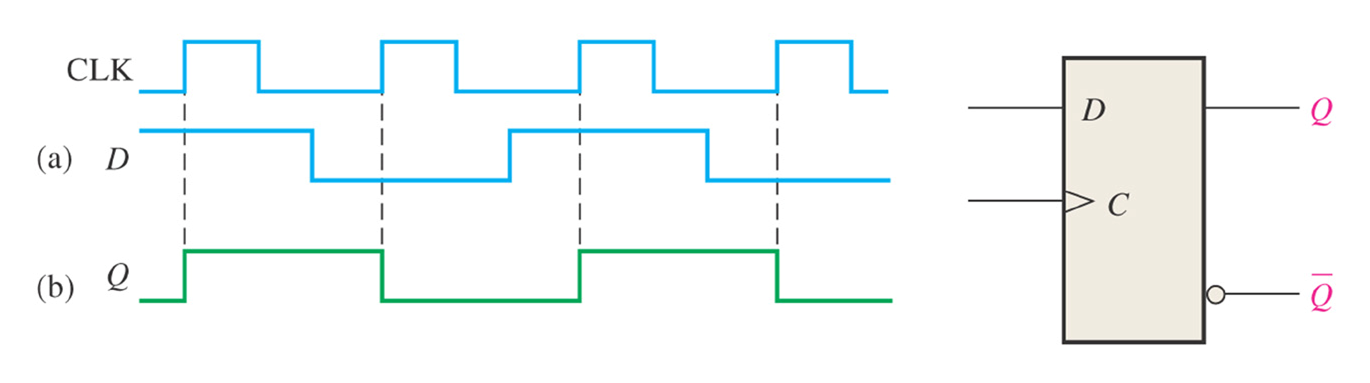 4
实验内容：
利用J-K触发器实现D触发器
利用J-K触发器实现T触发器
5
T触发器真值表
实验10 触发器应用
Clock
Input
D
T
6
拓展
D, T触发器实现J-K触发器
门电路实现J-K触发器
7